《天然药物学》
《果实类药物-马钱子》
药学系  中药教研室 彭孝鹏老师
马钱子
01
药材来源
目录
02
采制
03
性状鉴别
CONTENT
04
药理作用
05
性味及功效
请修改这里的课程名称
药材来源
01
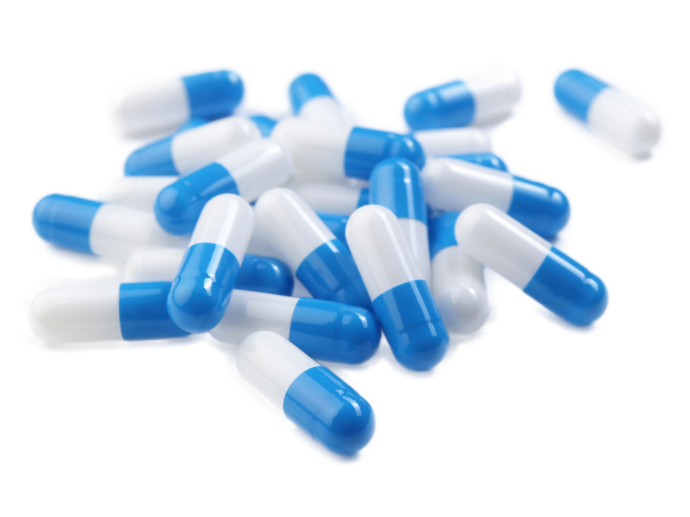 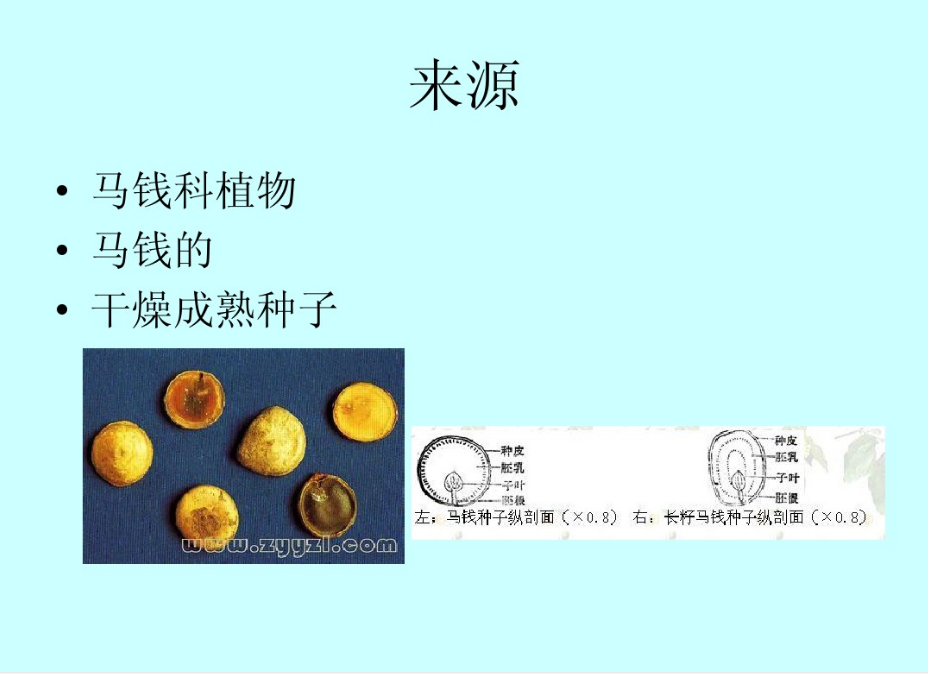 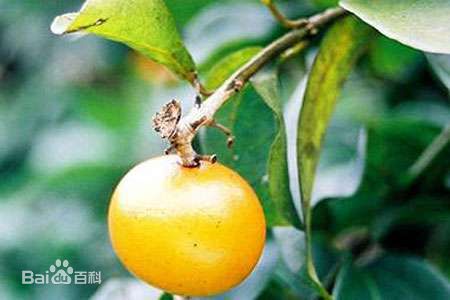 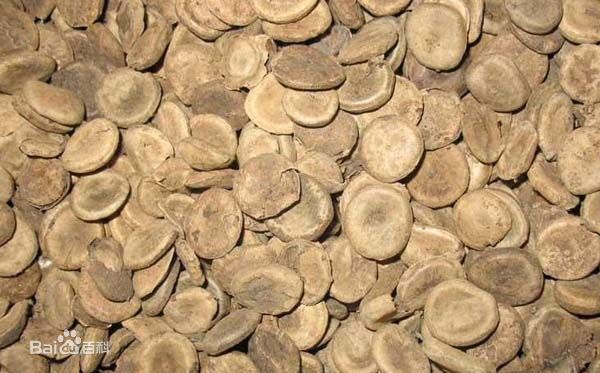 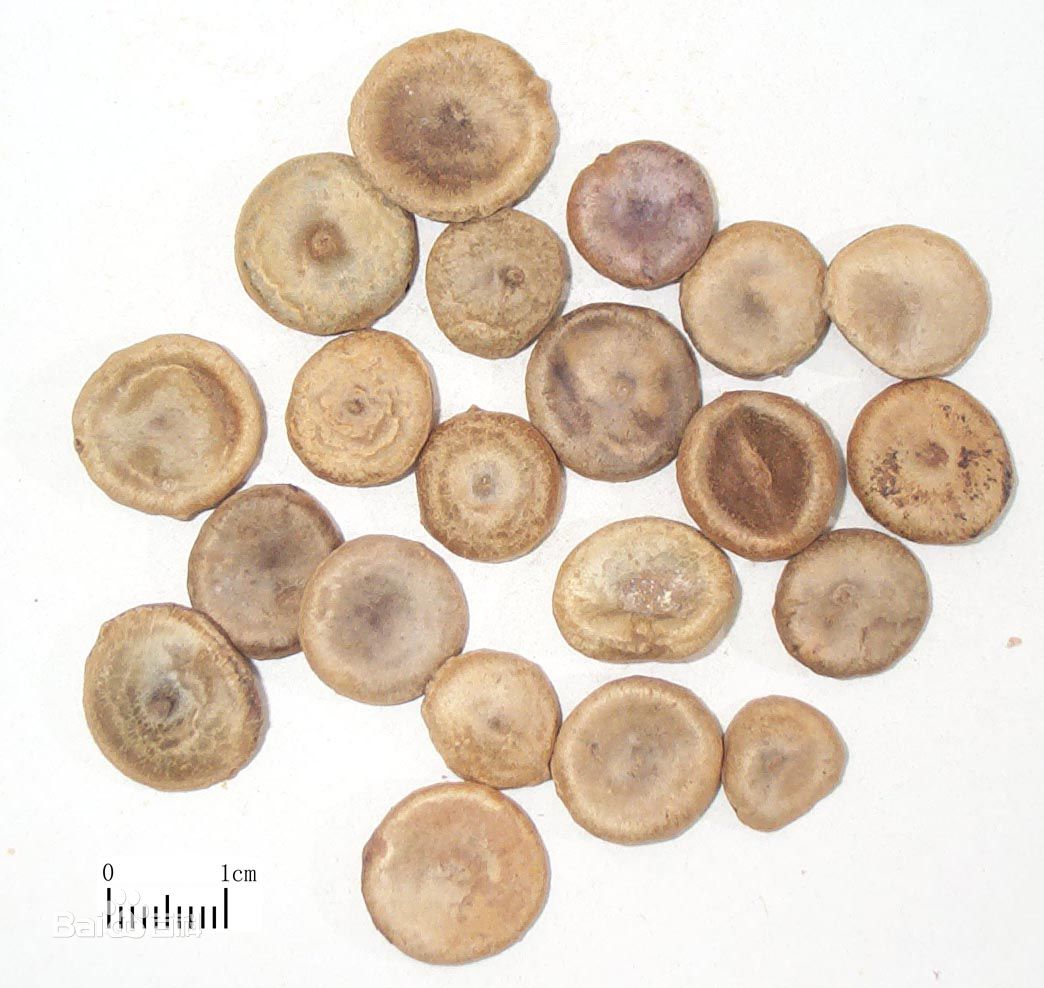 采制
02
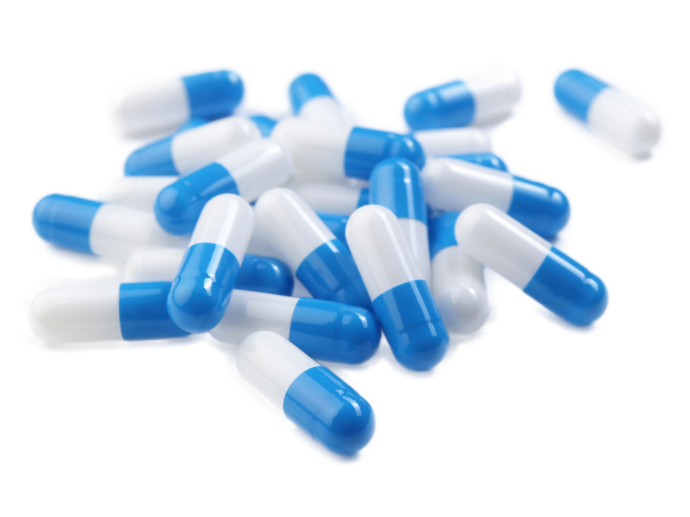 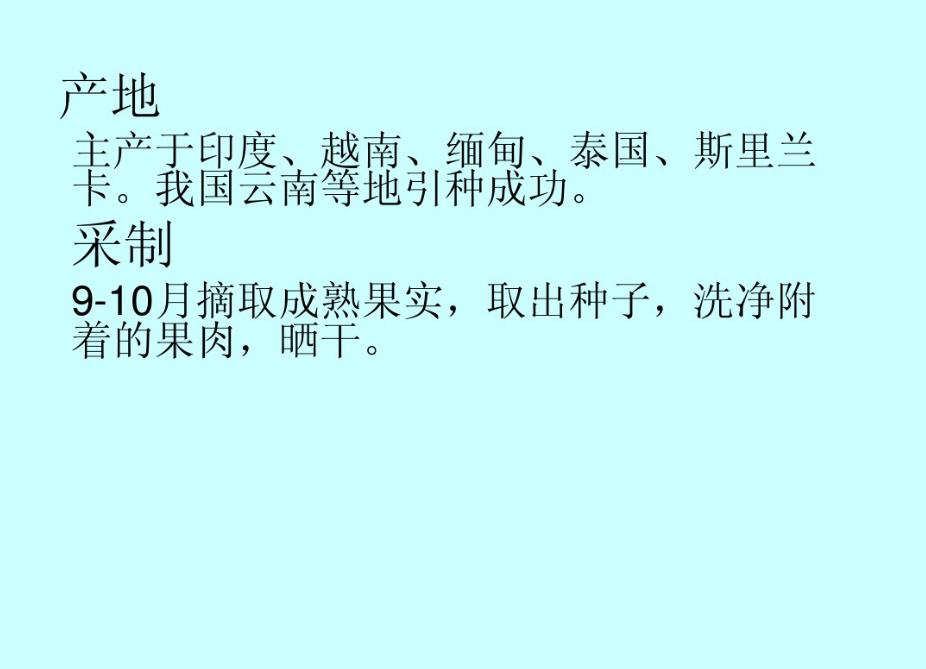 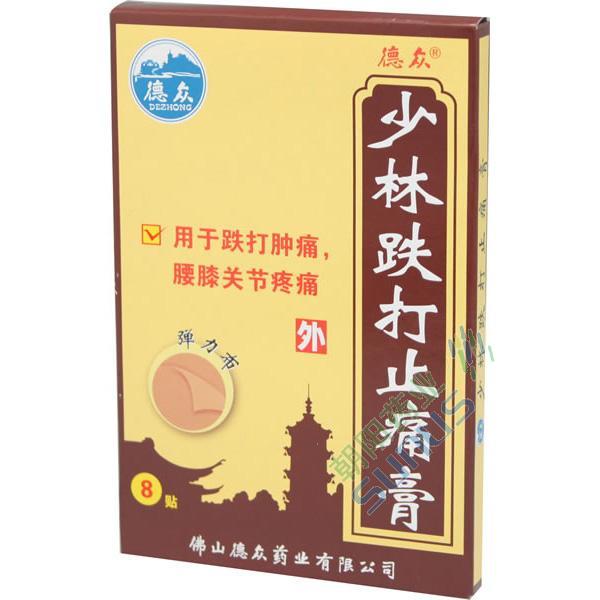 性状鉴别
03
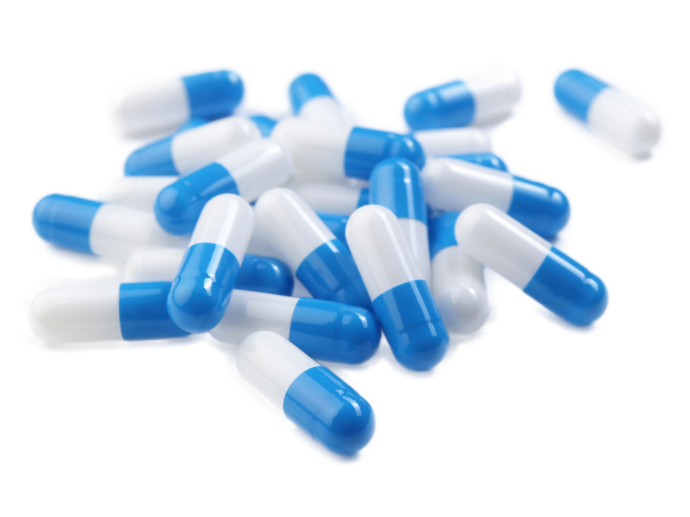 性状鉴别
辛夷Flos Magnoliae 主产于河南及湖北，质量最佳。销全国并出口。安徽产品集中安庆，称"安春花"，质较次。浙江产的辛夷自产自销。湖北、陕西、四川产的武当玉兰，也多限于地方习用。
请修改这里的课程名称
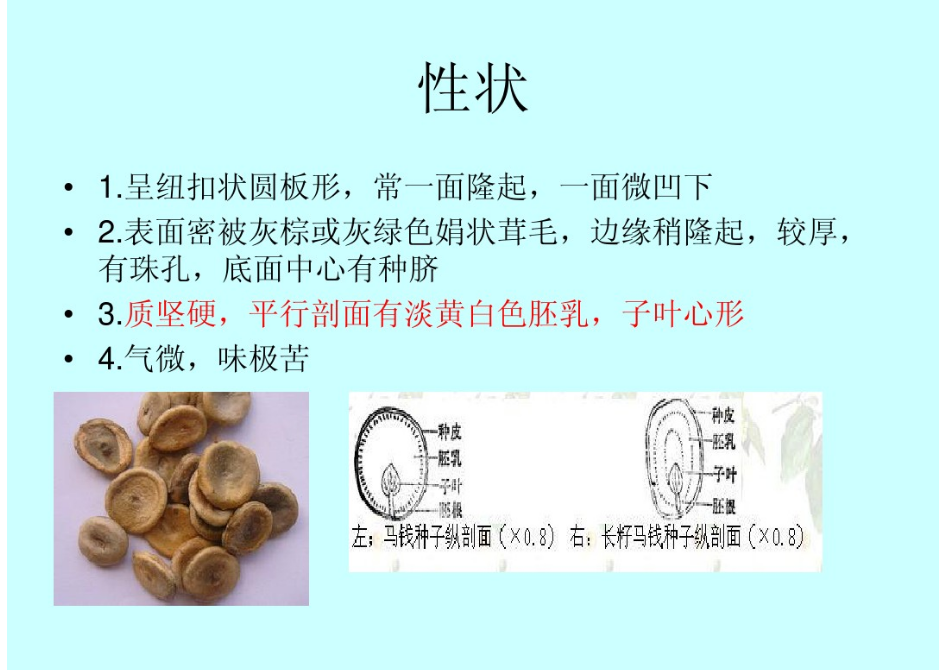 药理作用
04
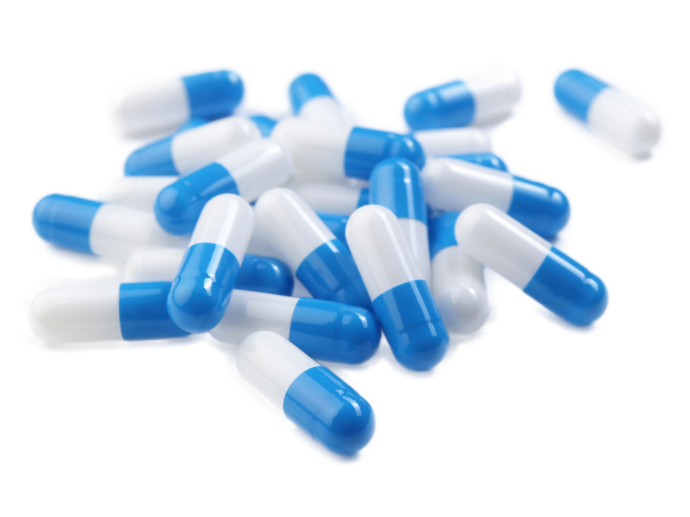 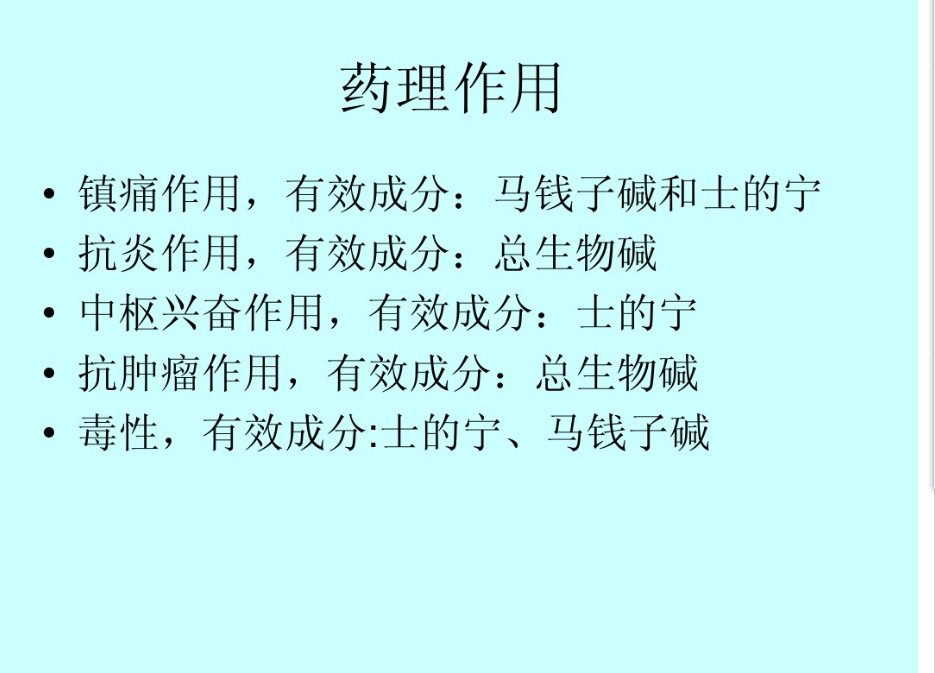 性味及功效
05
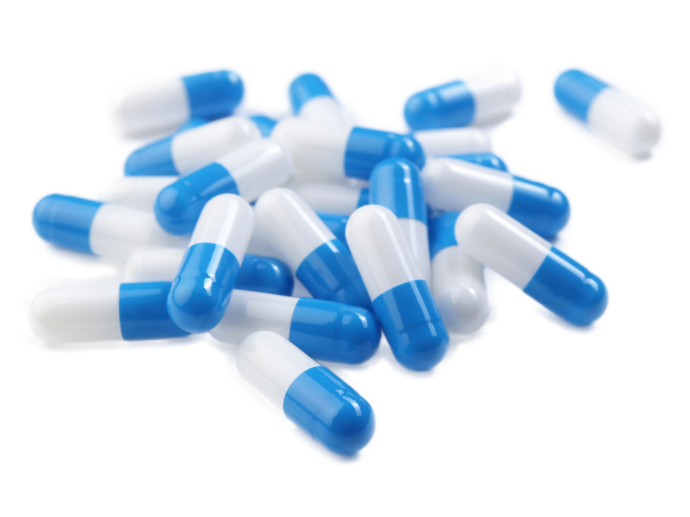 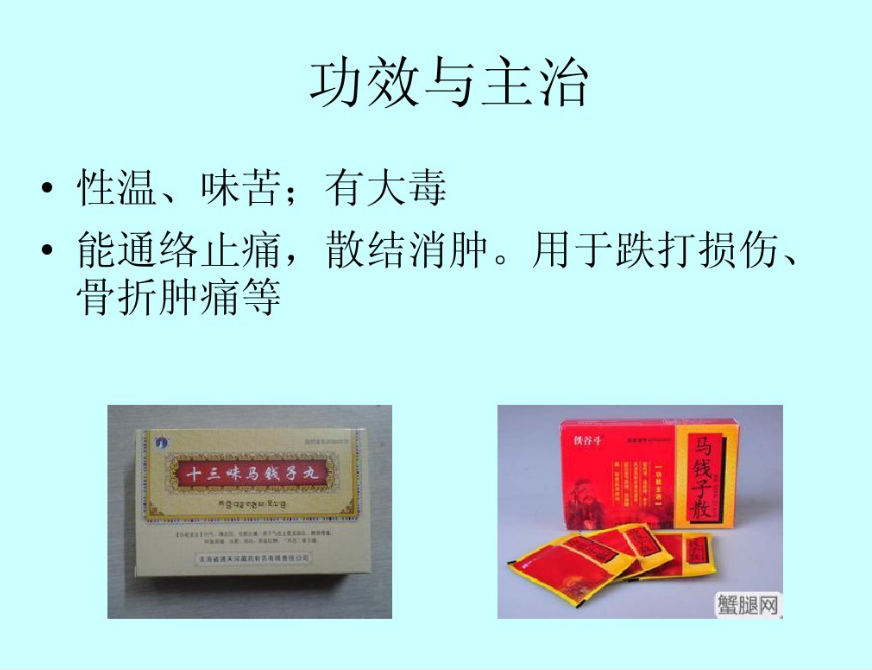 《天然药物学》
《果实花类药材-马钱子》
敬请关注下一节内容
《果实类药材-木瓜》